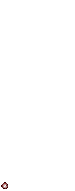 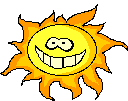 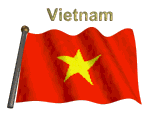 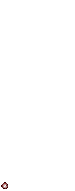 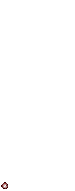 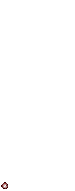 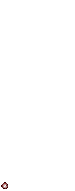 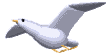 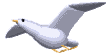 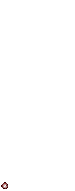 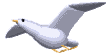 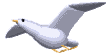 PHÒNG GIÁO DỤC - ĐÀO TẠO THUẬN AN
TRƯỜNG TIỂU HỌC BÌNH NHÂM
Giáo viên:  Nguyễn Thị Cẩm Vân
Lớp: 1.2
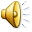 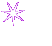 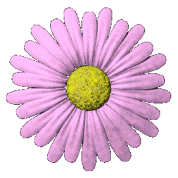 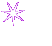 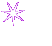 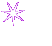 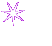 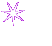 Bài 10: ÔN TẬP VÀ KỂ CHUYỆN
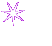 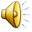 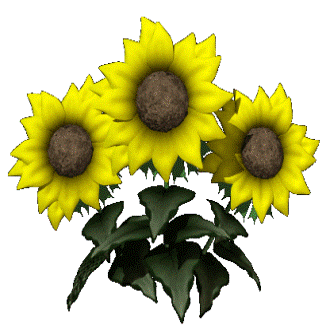 Thöù  sáu  ngaøy 23   thaùng  9  naêm 2022
TIEÁNG VIEÄT
Baøi 10: OÂN TAÄP VAØ KEÅ CHUYEÄN
doâ
do
dô
ño
ñoâ
ñô
Thöù  sáu  ngaøy 23   thaùng  9  naêm 2022
TIEÁNG VIEÄT
Baøi 10: OÂN TAÄP VAØ KEÅ CHUYEÄN
doâ
do
dô
ño
ñoâ
ñô
bôø ñeâ coù deá.
baø coù ñoã ñoû.
Thöù  sáu  ngaøy 23   thaùng  9  naêm 2022
TIEÁNG VIEÄT
Baøi 5: OÂN TAÄP VAØ KEÅ CHUYEÄN
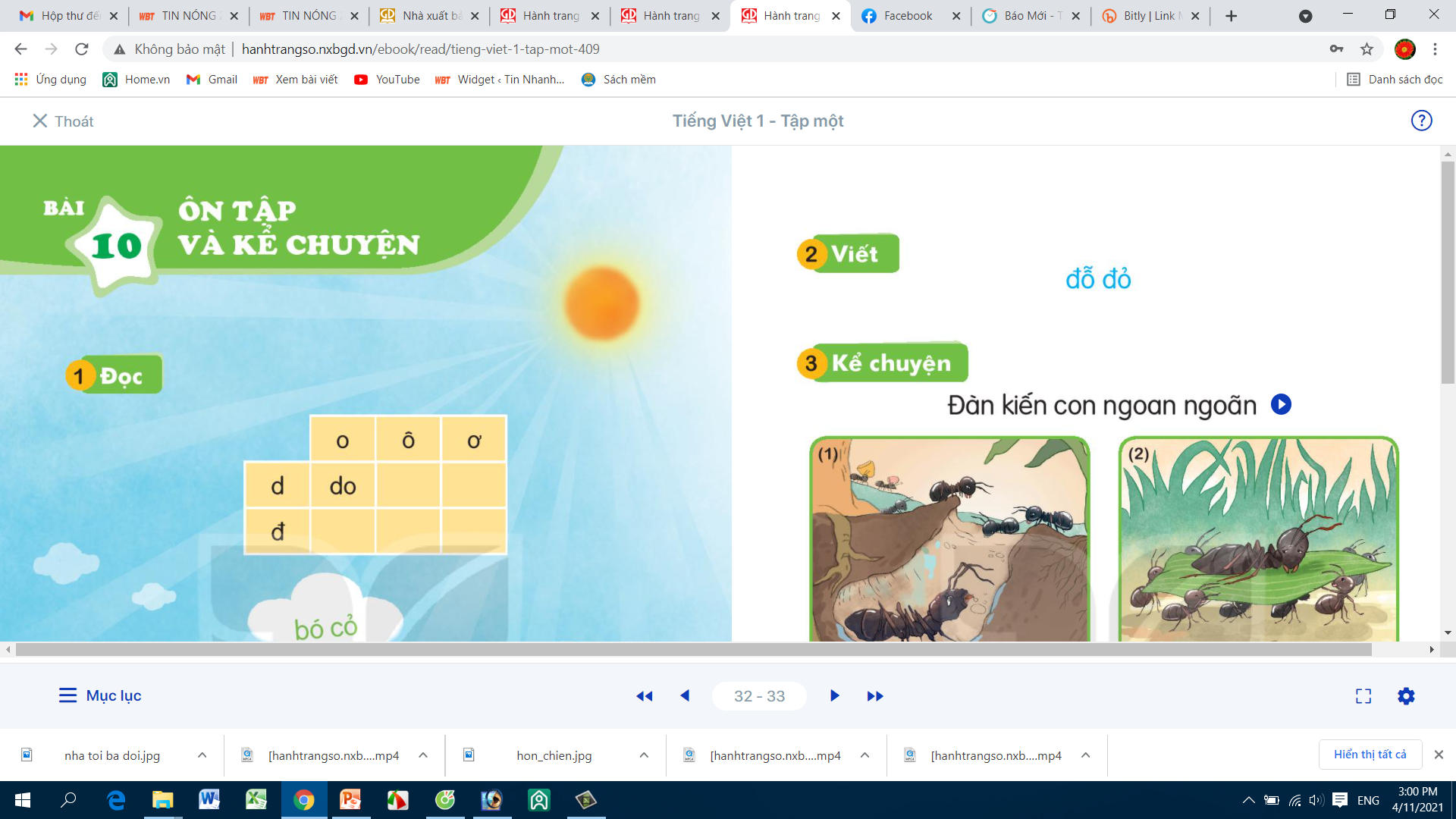 ñoã ñoû
Thöù  sáu  ngaøy 23   thaùng  9  naêm 2022
TIEÁNG VIEÄT
Baøi 10: OÂN TAÄP VAØ KEÅ CHUYEÄN
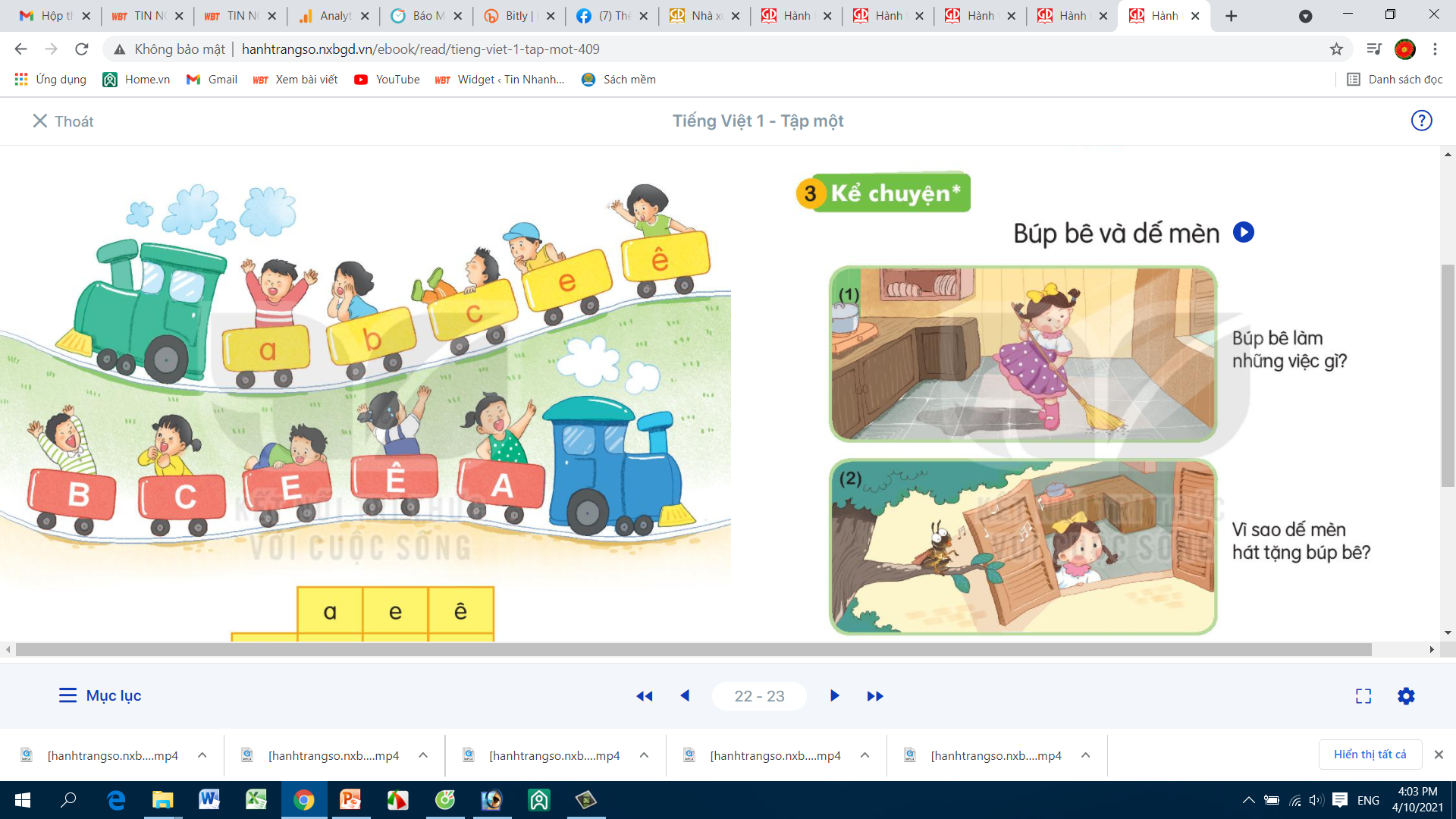 Ñaøn kieán con ngoan ngoaõn.
Thöù  sáu  ngaøy 23   thaùng  9  naêm 2022
TIEÁNG VIEÄT
Baøi 10: OÂN TAÄP VAØ KEÅ CHUYEÄN
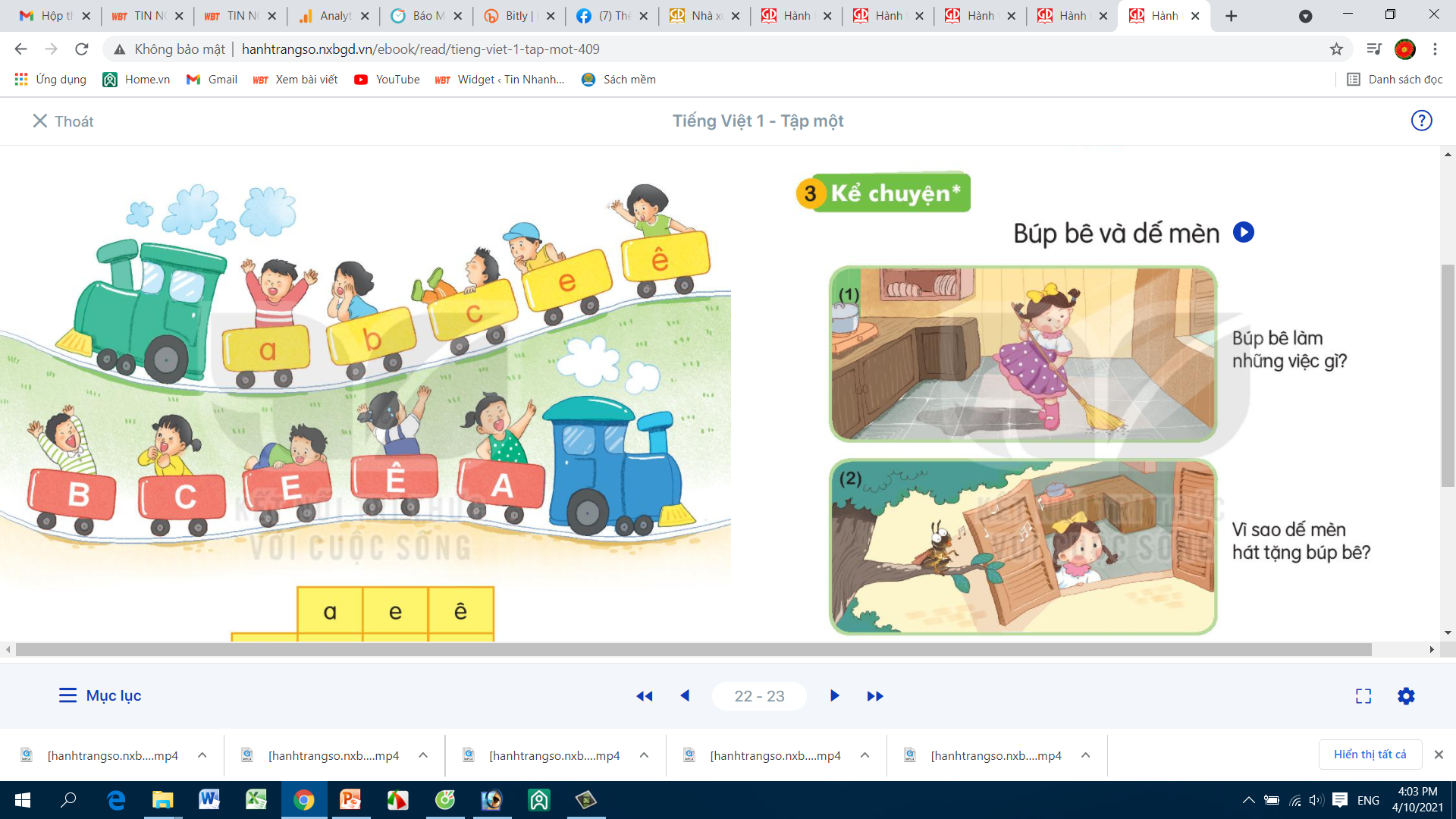 Ñaøn kieán con ngoan ngoaõn.
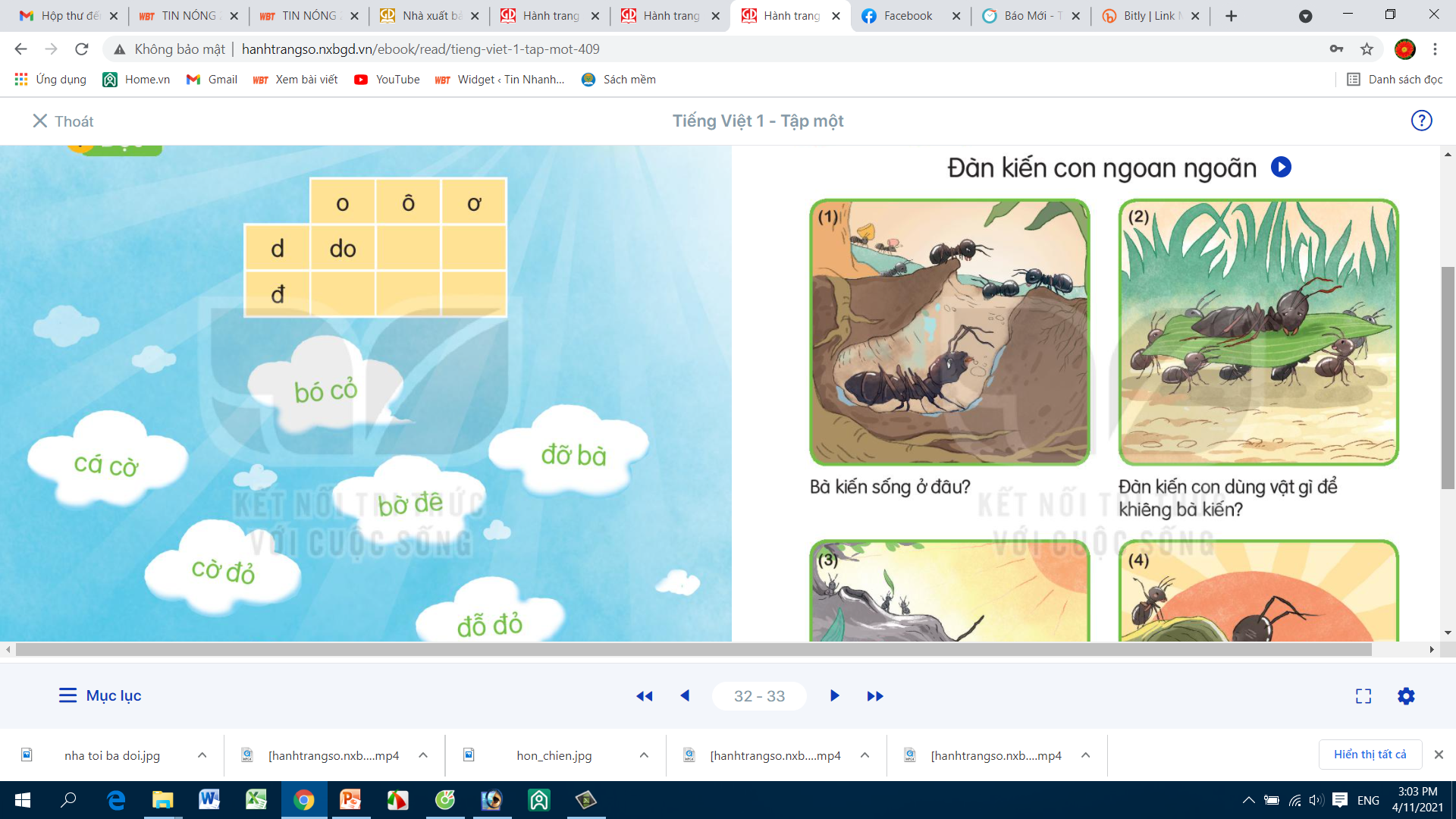 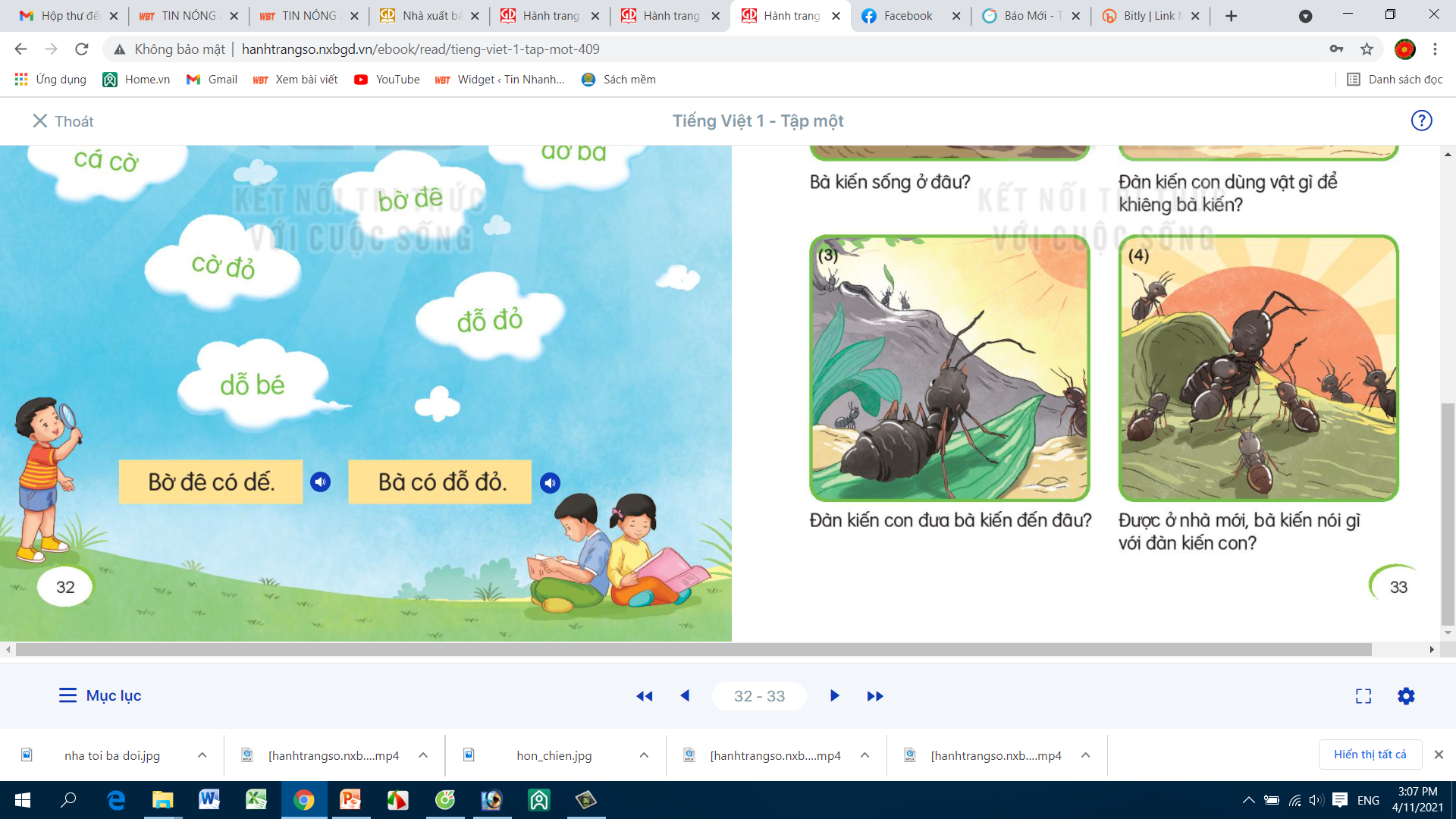 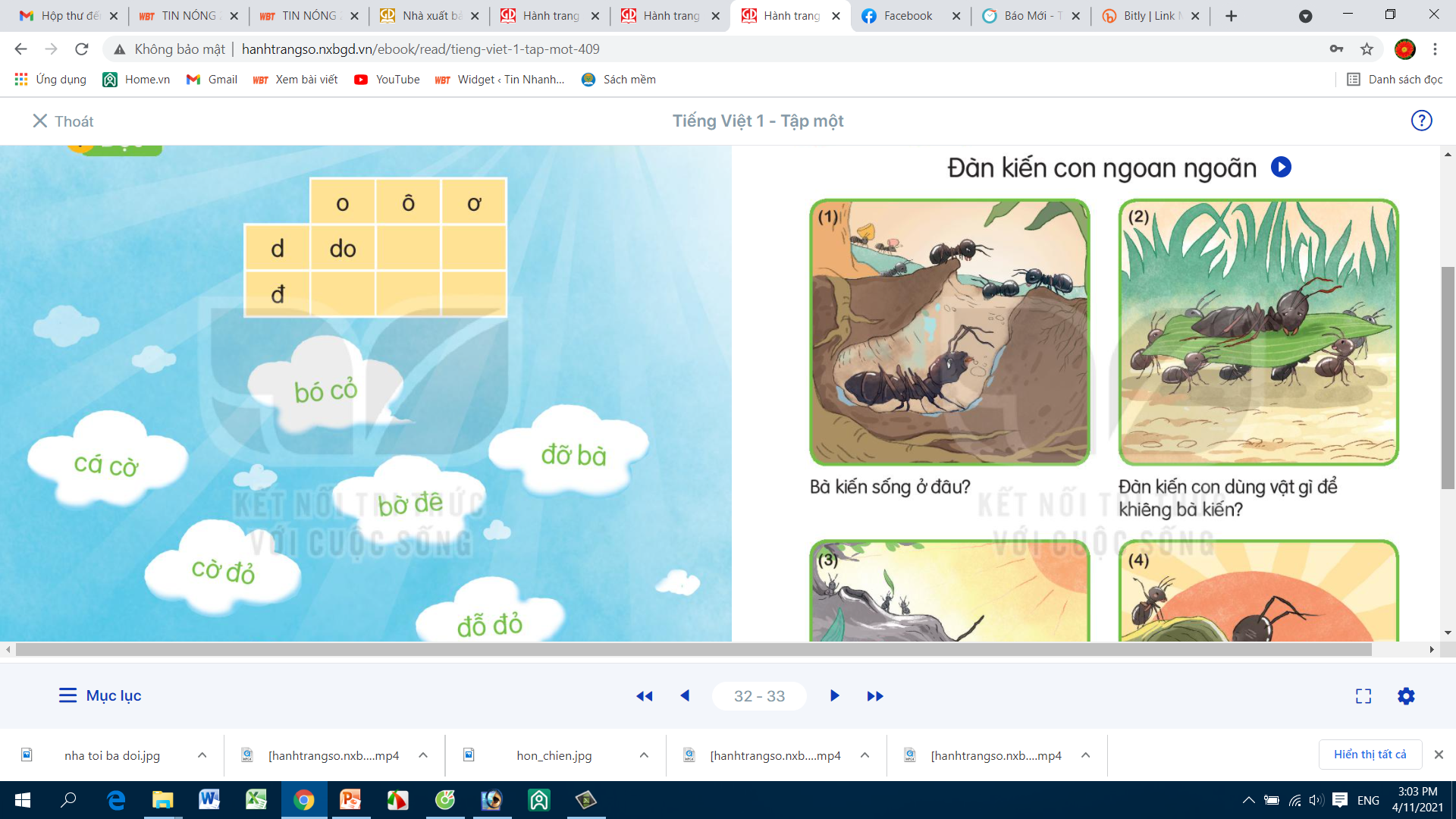 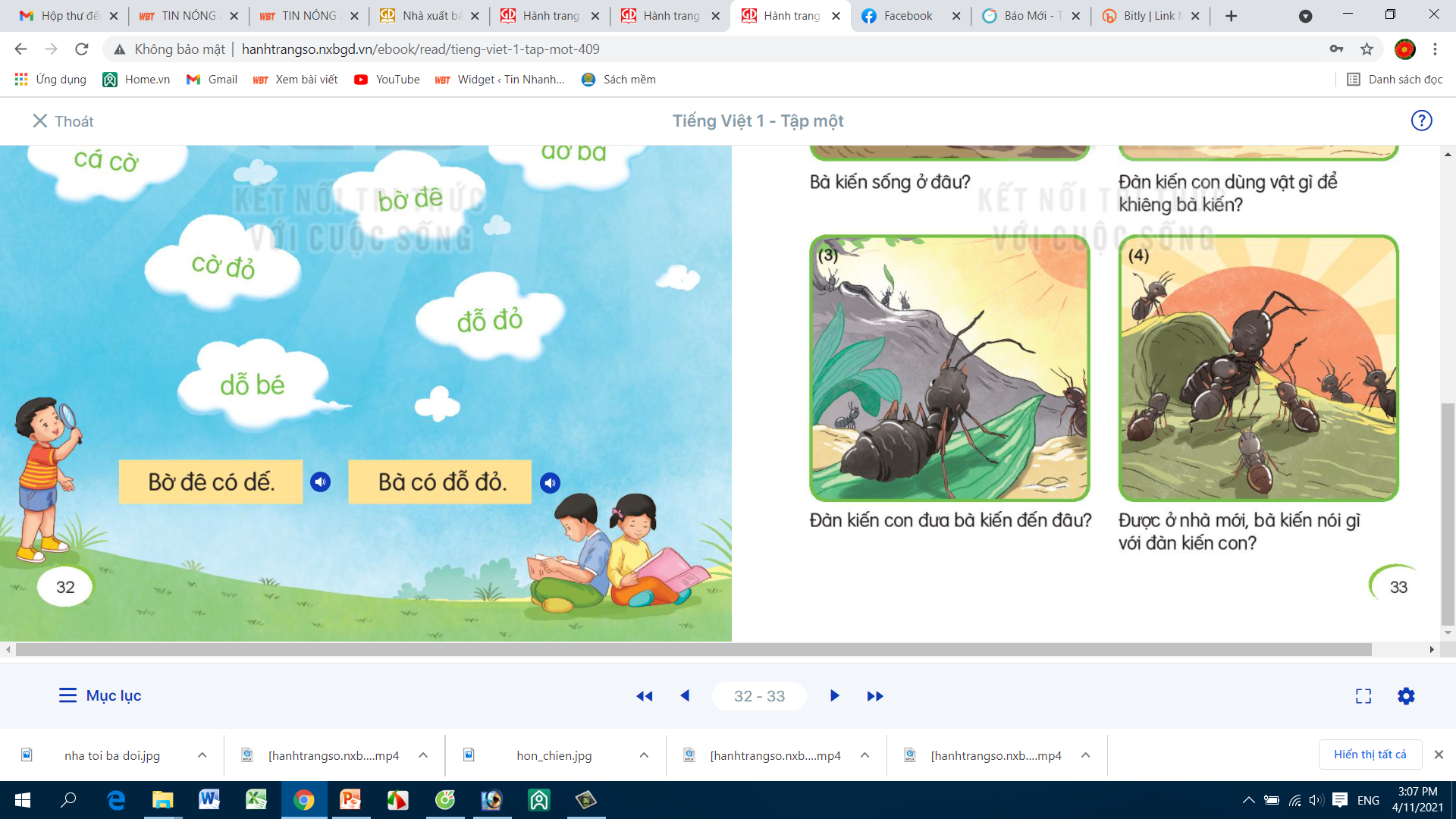 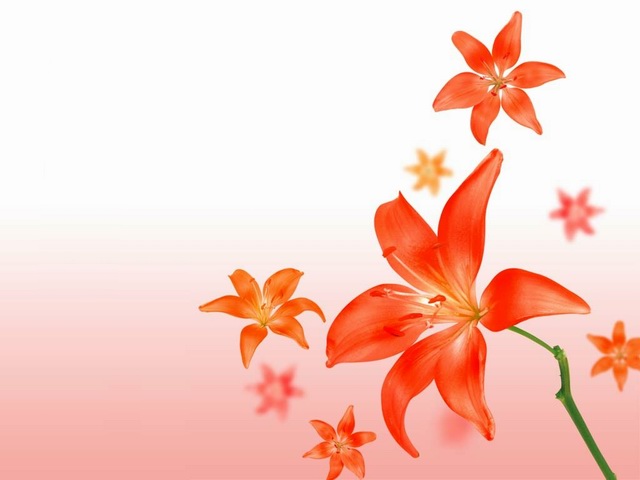 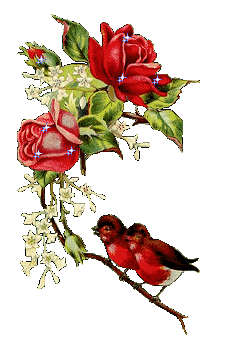 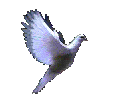 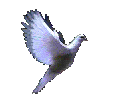 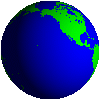 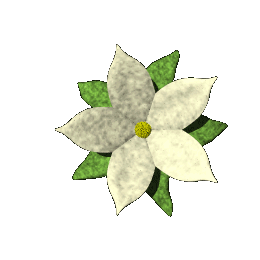 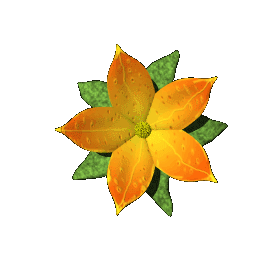 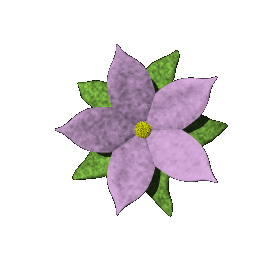 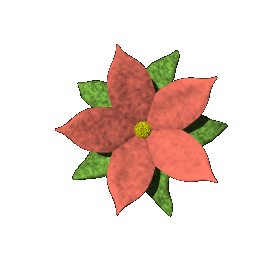 CHÀO CÁC EM!
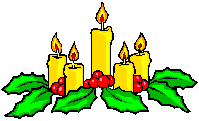